2022
2022 Commandant’s National Retiree Council Meeting 7-8 September 2022
Coast Guard 
National Retiree Help Desk
Retirees Supporting Retirees
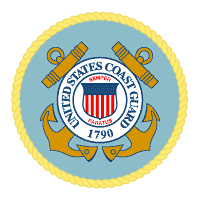 1
THE LONG BLUE LINE
National Retiree Council
Annual Meeting 2022
National Retiree Help Desk (NRHD)

Purpose:  To respond to inquiries from the world-wide Coast Guard military retiree community, “connecting” individuals with needed retiree services information and resources.

Sponsored by:  CG-13, Military Personnel Directorate                           Retiree Services Program
Administered by:  Capital Area Coast Guard Retiree Council (CACGRC)
Reference:  COMDTINST 1800.5H (dtd 12 Apr 2017)
3
Coast Guard National Retiree Help Desk
NRHD
Initiated 2006 – Capital Area Retiree Council Bottom Up
RADM Fred Ames USCG (Ret) Co-chair
CAPT Norm Lemley USCGR (Ret)
CAPT Bob Warakomsky USCG (Ret)
LCDR Dave Du Pont USCG (Ret)
Numerous Retiree Calls for Support
No Single Source for Direction
Recognition of CG Responsibility
“The Long Blue Line”
4
National Retiree Council
Annual Meeting 2022
NRHD Logistics
Toll-free phone number and gmail
Volunteers
Standard Operating Procedure (SOP)
Training
Phone/email statistics compiled periodically
Coast Guard National Retiree Help Desk
5
National Retiree Council
Annual Meeting 2022
The Volunteers  (14 current)
RETIREES SUPPORTING RETIREES
Ben Stoppe [VA] (2006) 
Tracy Royce [FL] (2010) 
David Bernstein [DC-MD] (2011) 
Mike Rosecrans [FL] (2016) 
Collin Lau [CA] (2016)  
Jan Walker [MD] (2016) 
Kathy Tiongson [CA] (2018)
Kevin Sheehan [NC] (2018) 
Holly Boehme [WA] (2018)
Al Peek [VA] (2018)
Rafael Ortiz [NV] (2019)
Tom Faircloth [TN] (2019)
Bill Killion [NV](2019)
Tina Tennyson [VA] (2020)
6
Coast Guard National Retiree Help Desk
THE NEED IS OBVIOUS
SINCE 2006

AVERAGE – 750 CALLS PER YEAR

HIGH – 1100 PER YEAR

PEAKS – PARTIAL GOV’T SHUTDOWN
COVID PPC
1099’s
7
National Retiree Council
Annual Meeting 2022
Volunteers // Items of note
38 individuals stood watches since inception
21 volunteers served 20+ weeks
Longest serving // Ben Stoppe [VA] // Aug 2006 w/ over 50 vol weeks
Highest # watch weeks // Jim Kosar [VA] (last watch Apr 2015) – 83 vol wks
Others of note
Tracy Royce [FL] (active) – 78 wks  
Marc Fagenbaum & Dan Rogers [FL] (last watch Jun 2016) – 65 wks 
Tim Flanagan [MD] (last watch Dec 2019) – 55 wks 
David Bernstein [DC-MD] (active) – 46 wks
Bob Hinds [MD] (last watch Feb 2018) – 15 wks
David Du Pont [MD] (plank owner) (2006-2009) – 40 wks
Bob Warakomsky (VA) (plank owner) (2006-2009)-50 wks
IN TOTAL – 1,000 WKS OF VOLUNTEER SERVICE
PARTICIPATION AND INVOLVEMENT
8
Coast Guard National Retiree Help Desk
A FEW EXAMPLES
Partial Government Shutdown
Severe Emotional Issues
ADM Allen – Bereaved Widow – Lula
0-6 (Ret) Assisted Living Facility
 CG wife “abandoned” requiring assistance
Retired CG Father of Disabled Adult Child
9
STRATEGIC VALUE
STATISTICS DEMONSTRATE RETIREE SUPPORT PROGRAM VALUE – THERE IS A DEMAND

RETIREES VOLUNTEERING TO SUPPORT RETIREE SUPPORT PROGRAM – SHOWS ACTIVE RETIREE SUPPORT – 1000 WEEKS

INTEGRATED OPERATION WITH OTHER CG ORGANIZATIONS
PPC
PSC

DEMONSTRATES COAST GUARD LEADERSHIP IN SUPPORTING RETIREES – MODEL TO OTHER SERVICES

DEMONSTRATES TO ALL ACTIVE DUTY AND RESERVE CG THAT THERE IS CG LIFE AFTER RETIREMENT

ACTIVE ONGOING SUPPORT BY CG-13 (BOB HINDS)
10
CANARY IN THE COAL MINEDiscovering Problems
PPC Responsiveness
Phone
Voicemail
Resolution
VA Disability Benefits Offset by CG Retired Pay
Partial Government Shutdown
11
National Retiree Council
Annual Meeting 2022
Summary
NRHD Operating Successfully
Undoubtedly Fills a Need
“Canary in the Coal Mine” – Early Warning
Participation by Volunteers Nationwide – 1000 WEEKS
Sponsored by CG-13; Administered by CACGRC
Significant Strategic Value to CG 
Demonstration of CG Leadership
New Volunteers Welcome
Thank you to RRCs for supporting this effort and to all those that volunteer
Coast Guard National Retiree Help Desk
12
National Retiree Council
Annual Meeting 2022
The Statistics 
For the period 09/20/2021 – 08/15/2022 
442 queries (fm 48 weekly reports)
84% via phone
16% via email
Ave ~9 queries per week 
Peak week – 26 queries
Low week – 1 query
Topic categories of queries 
Retiree/Annuitant Pay & Benefits (referred to PPC) – 13%
Form 1099 – 11%
Retiree & Dependent ID Cards – 10%
DD-214 – 9%
13
Coast Guard National Retiree Help Desk